Unit 10: People and numbers
Lessons 7-10-11:
7: For a good cause
10-11: The kindness challenge
13th April, 2021
Grade 7-1
23 students
Learning Objectives:
Listening: To listen to suggestions for raising money for a good cause. 
Speaking: To take part in a discussion about raising money for a good cause. 
Reading: To read news articles about raising money for a good cause. 
Writing: To write a news article about raising money for a good cause.
Recourses
video
liveworksheets
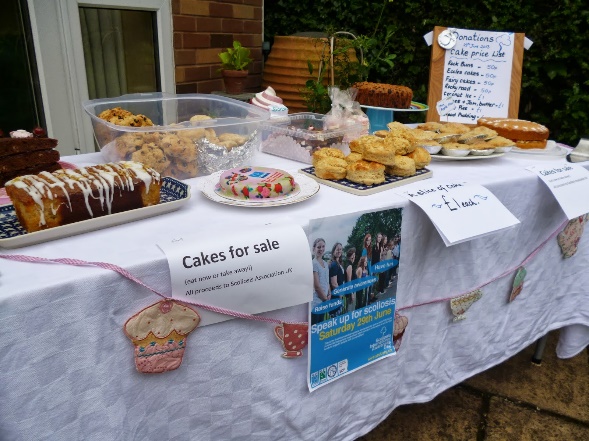 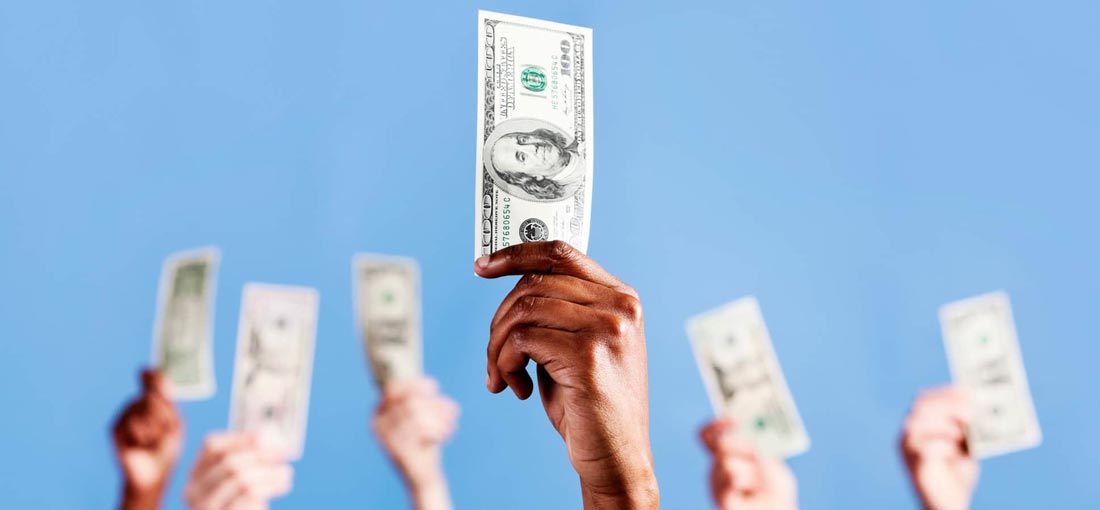 Key vocabulary: 
raise funds
Fundraiser
Collect
Donate
Donation
volunteer 
Generous
double (verb)
fun run
cake sale
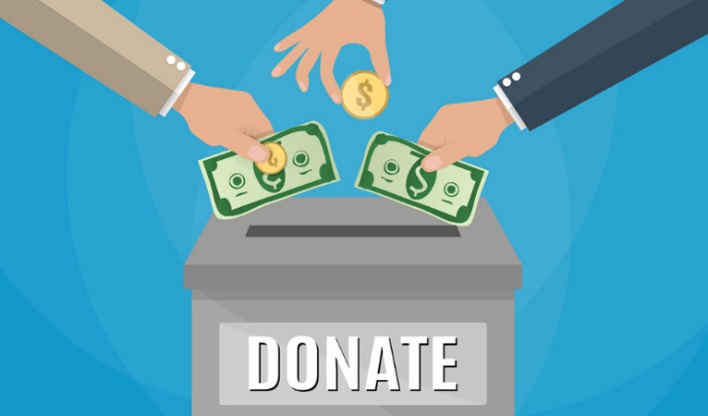 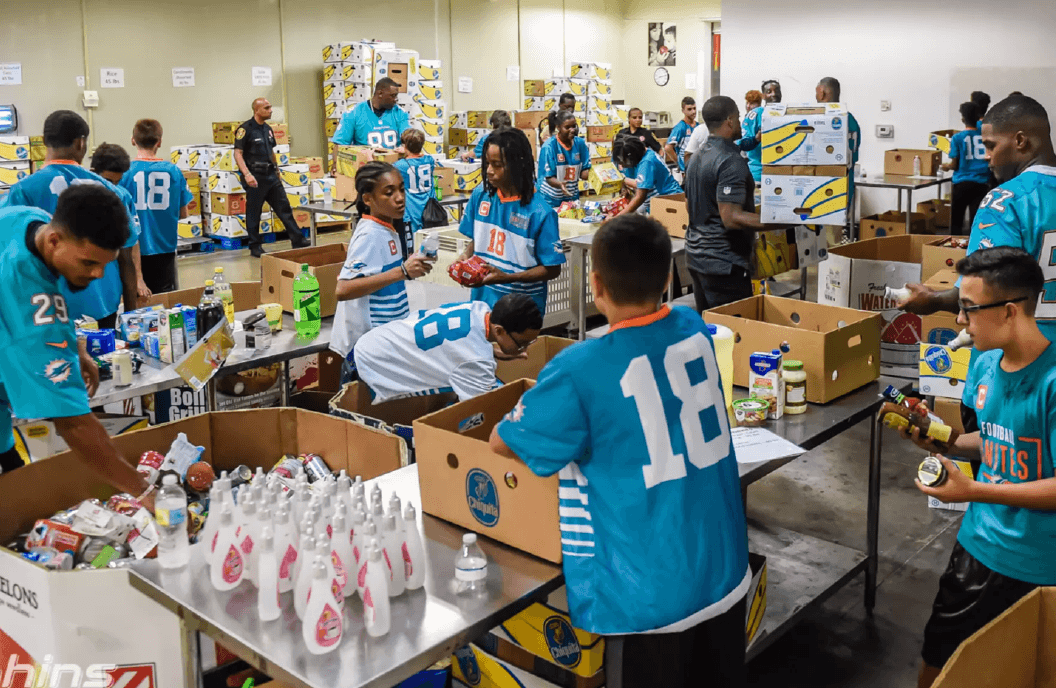 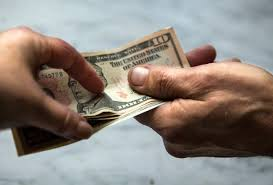 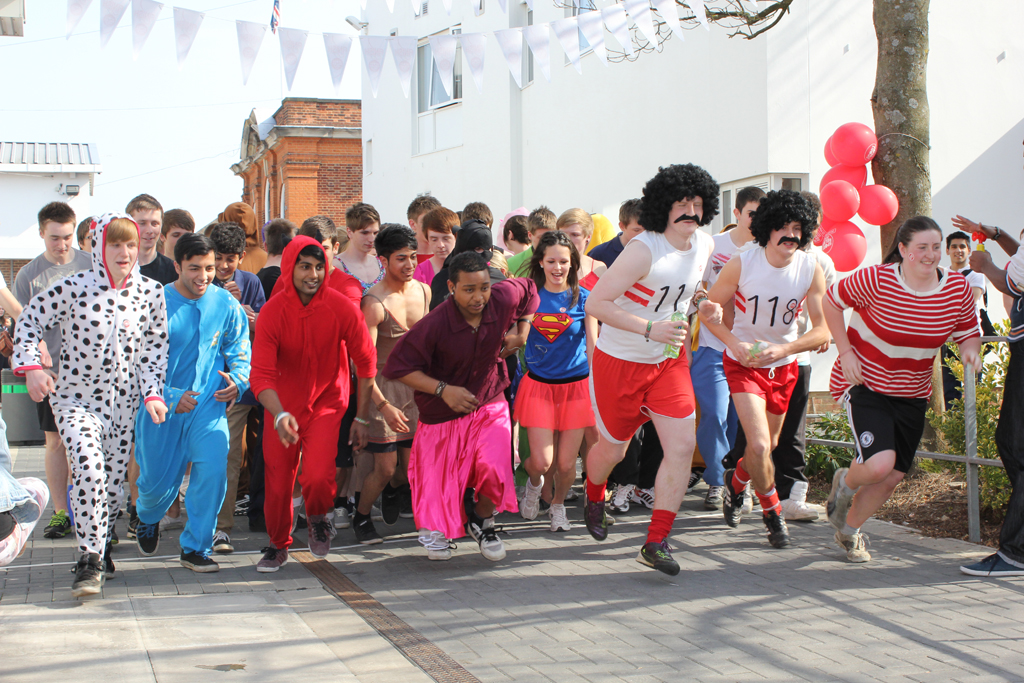 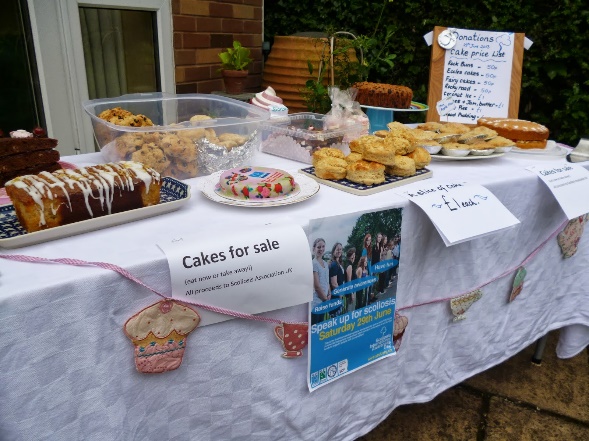 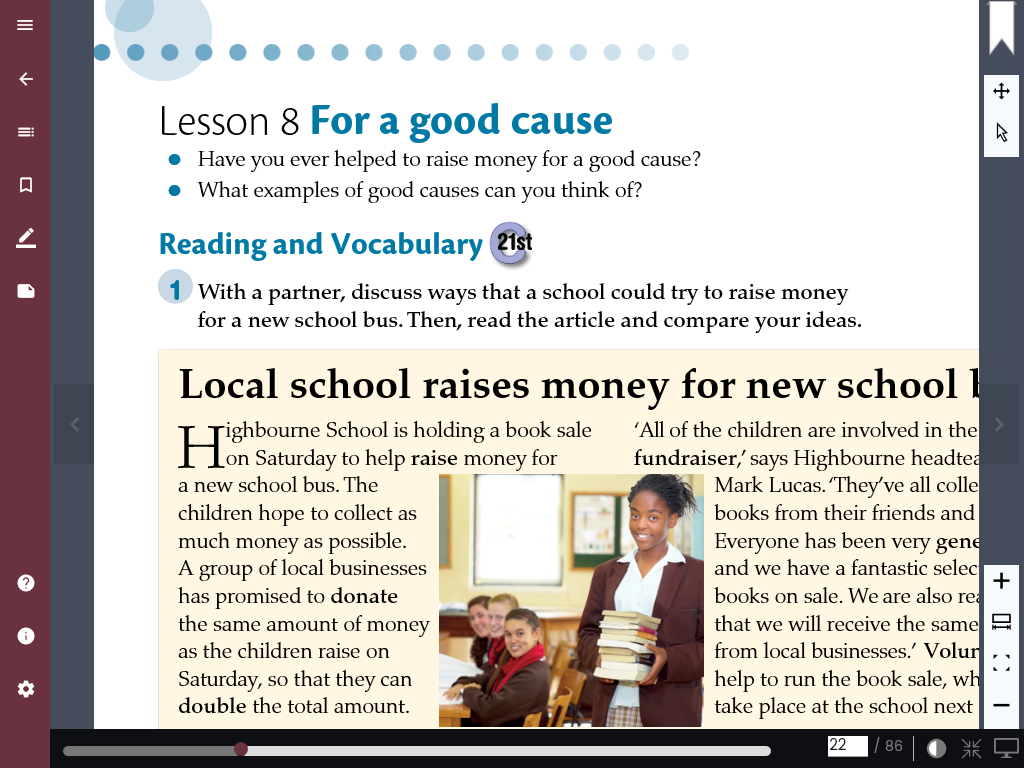 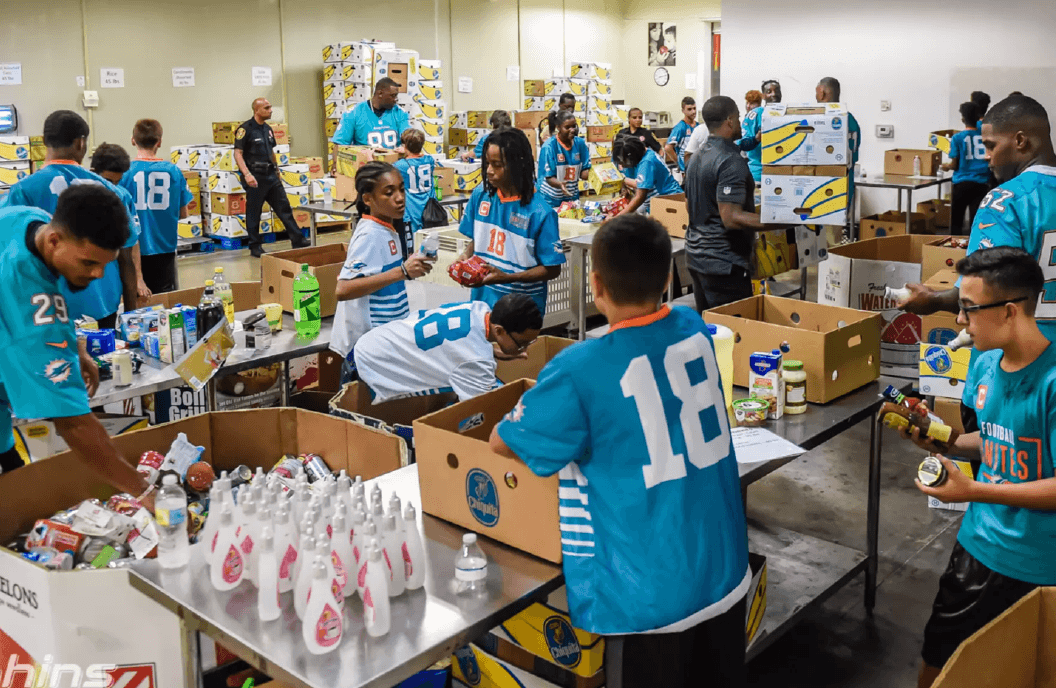 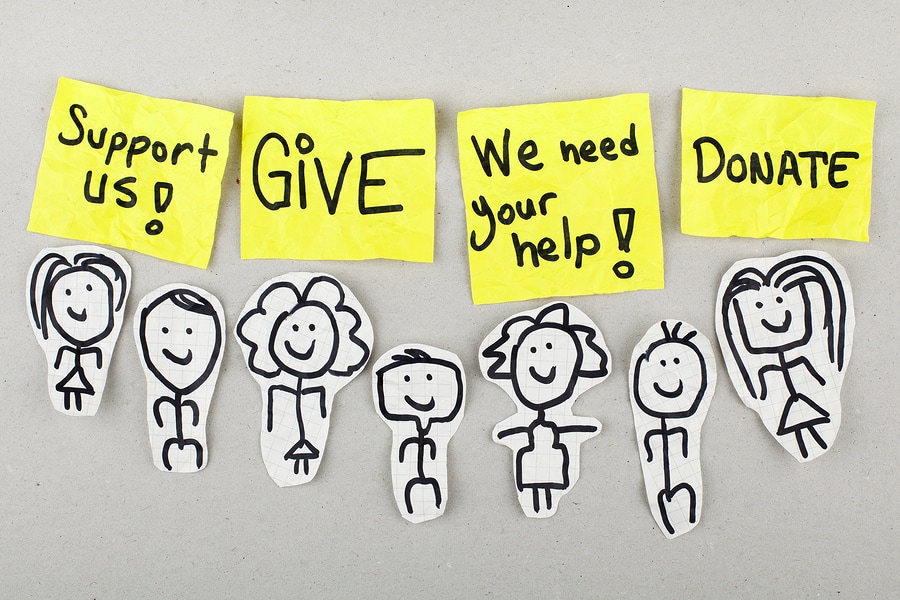 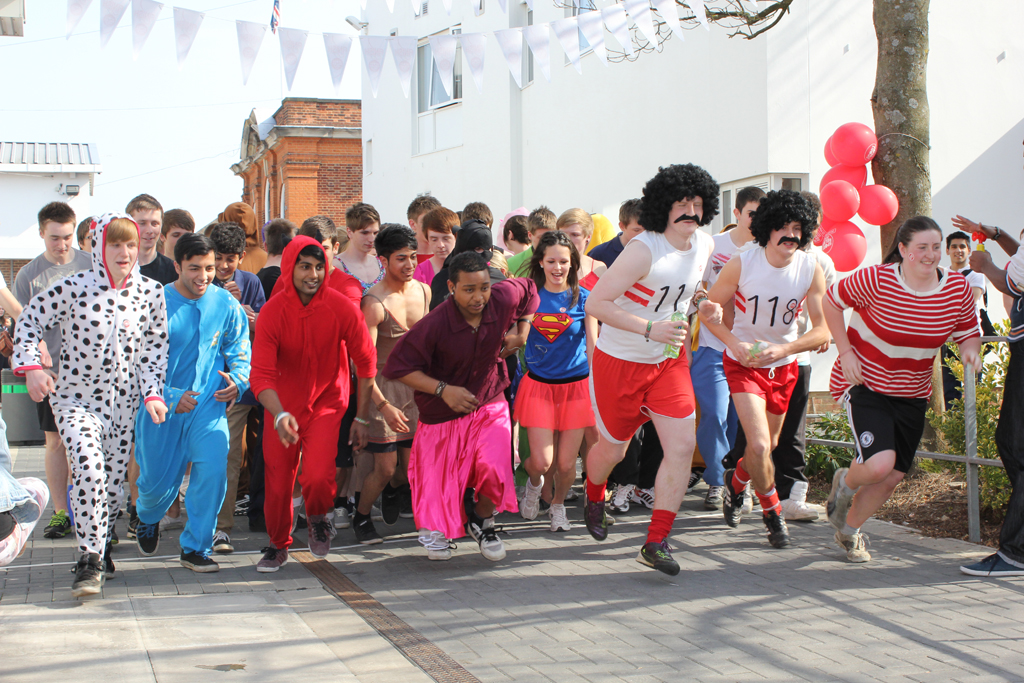 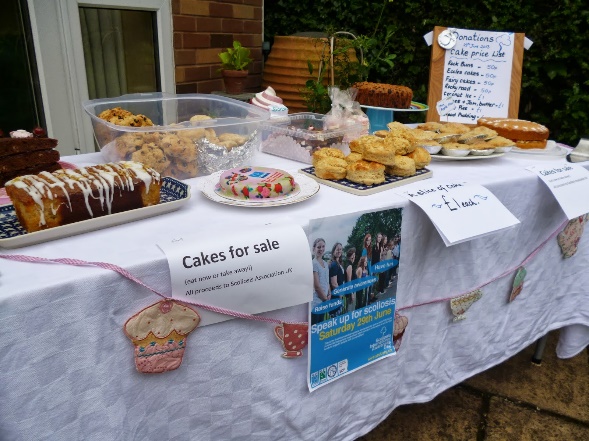 CB:174
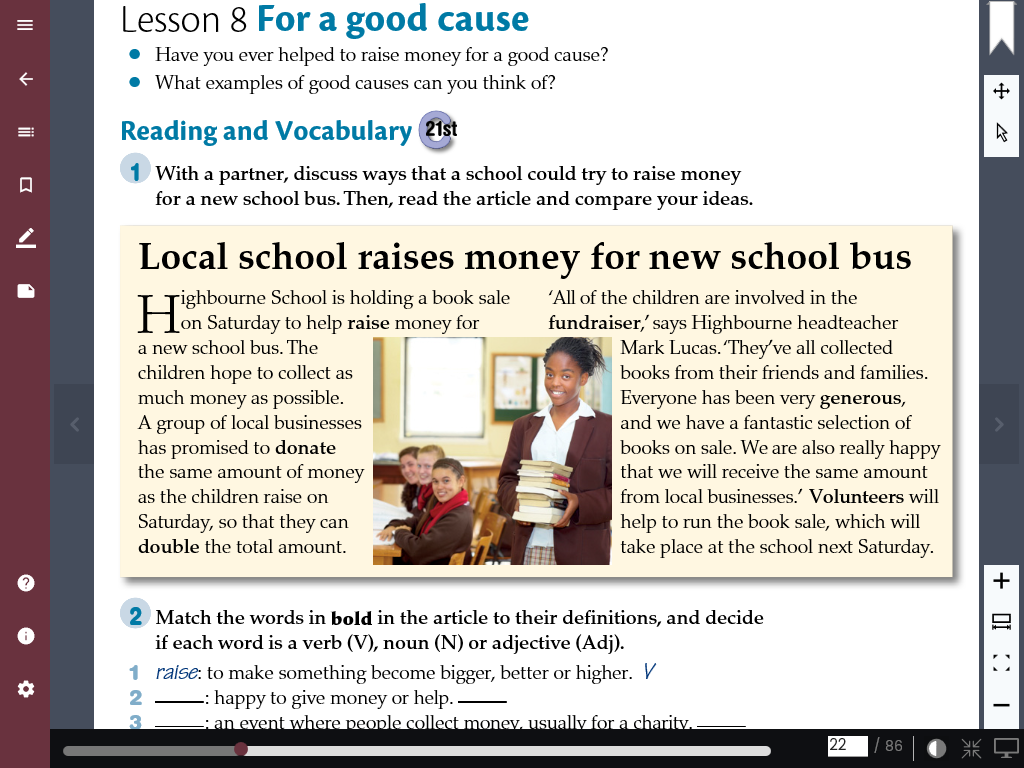 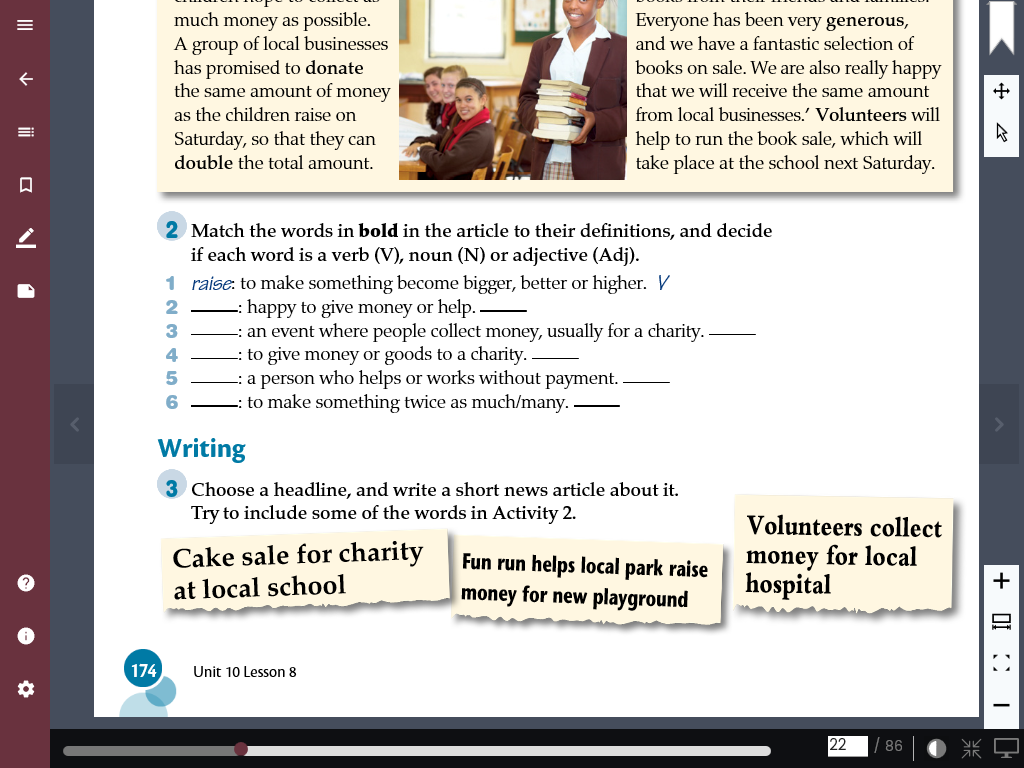 CB:177
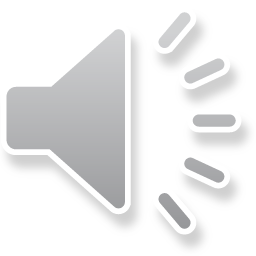 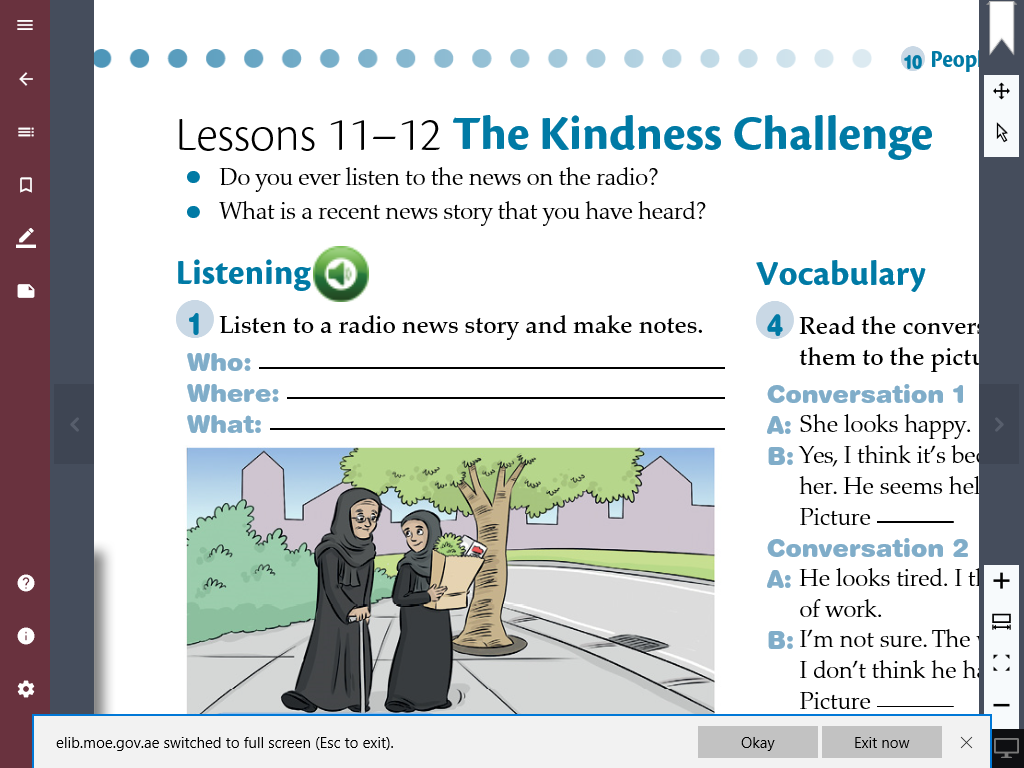 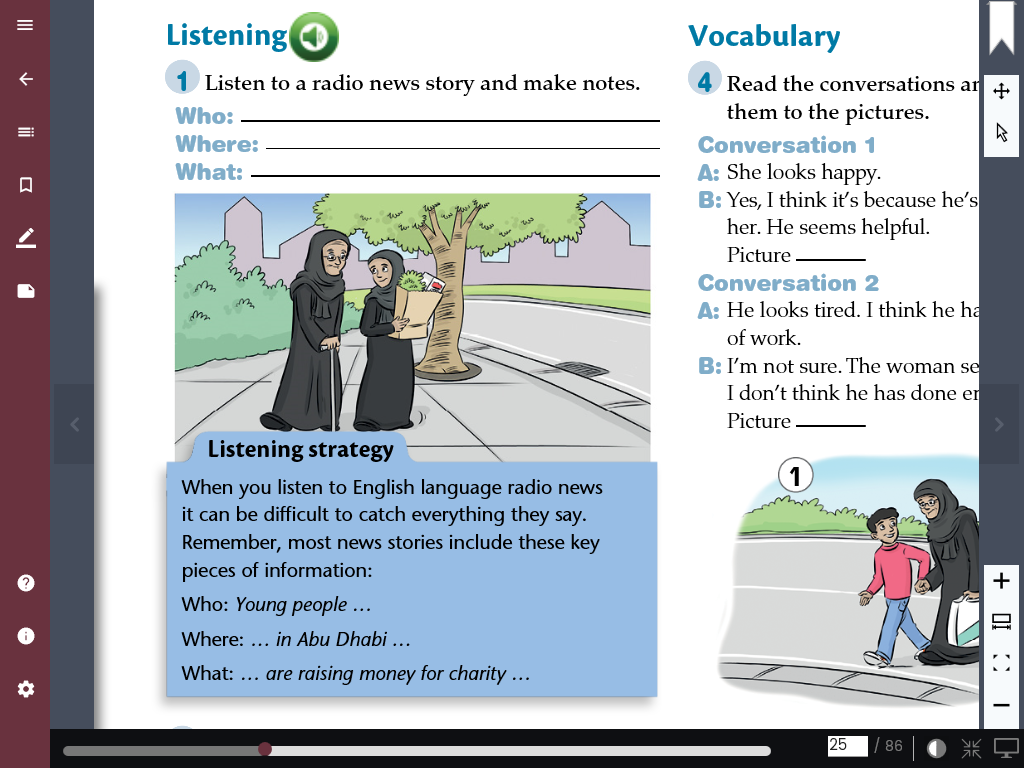 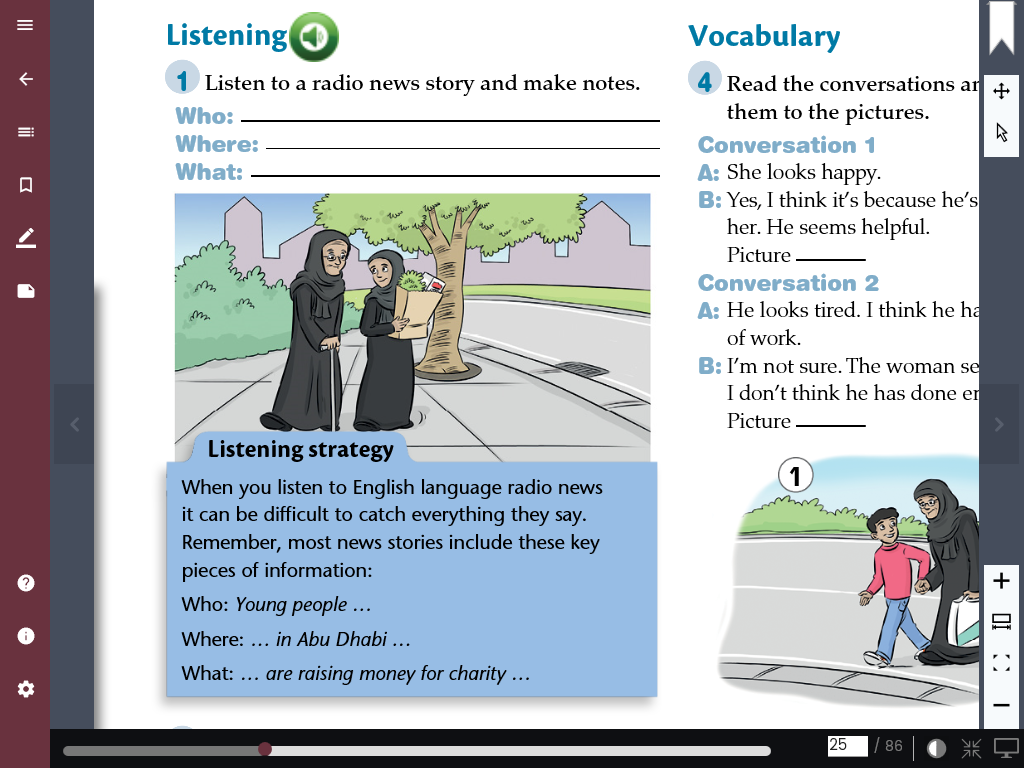 Schoolchildren
All over the country
The kindness challenge: doing acts of kindness for a competition to find out which school is the kindest
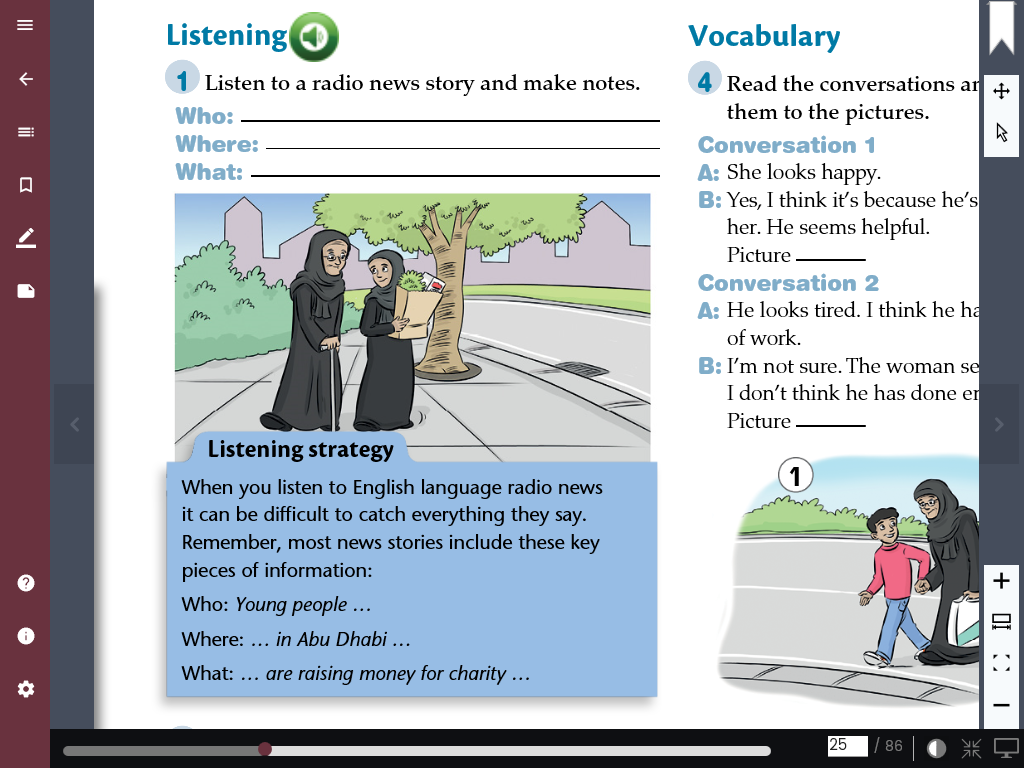 CB:178
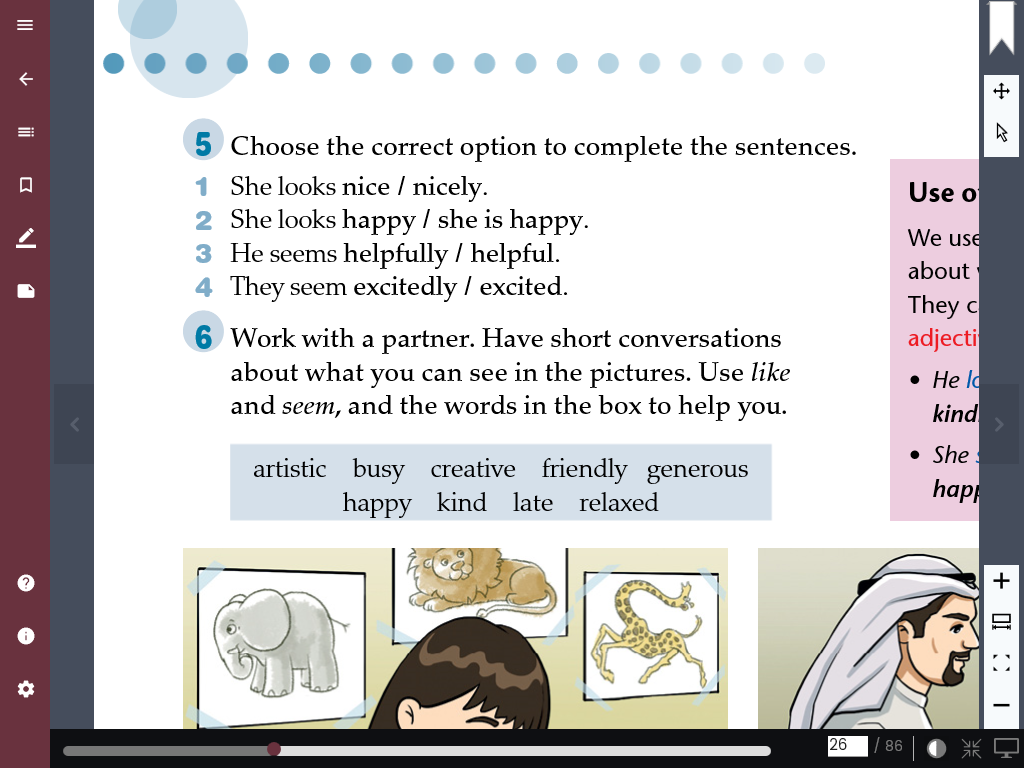 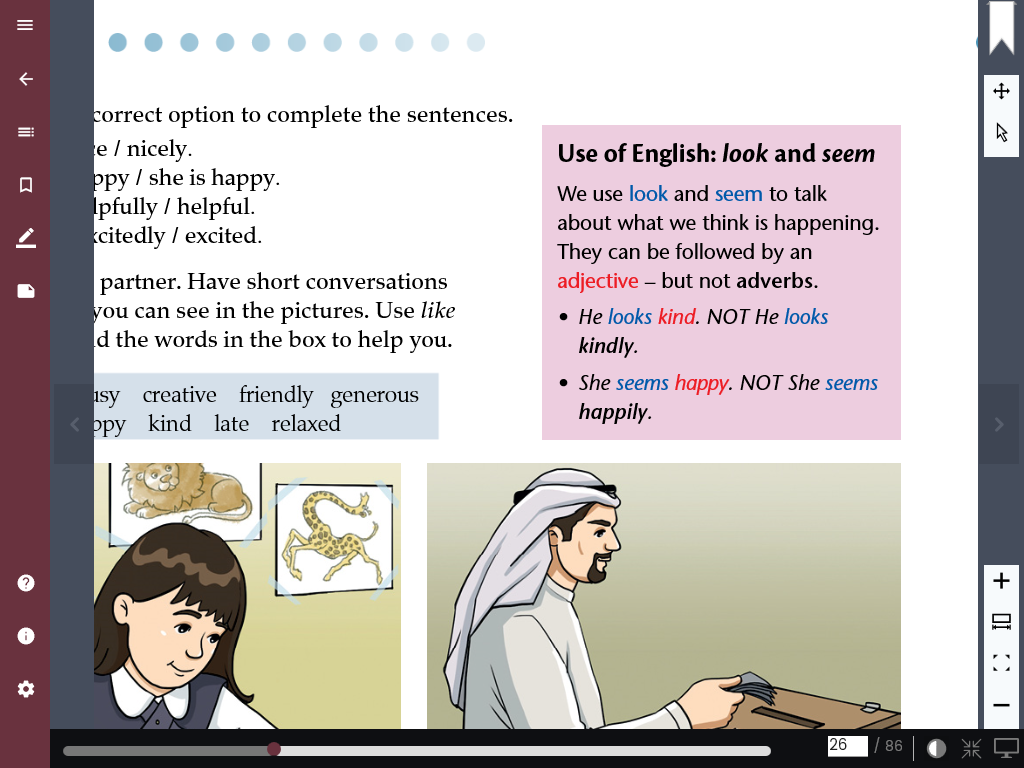 CB:178
Can you make sentences about the following pictures using:
 looks/seems+ adjective
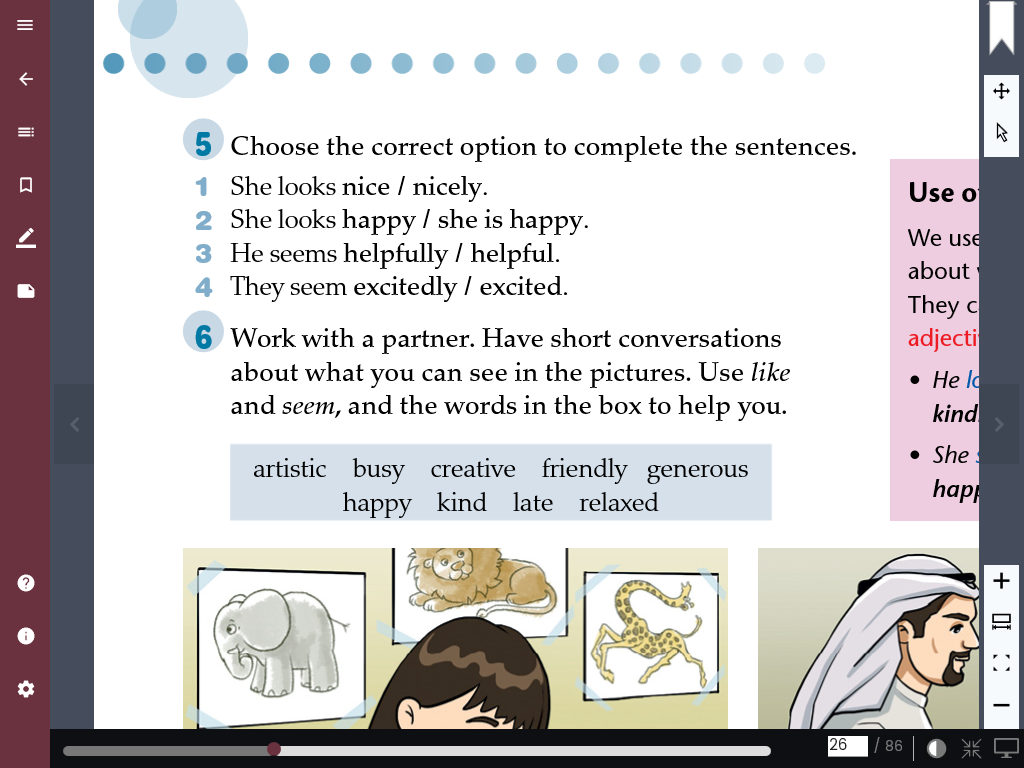 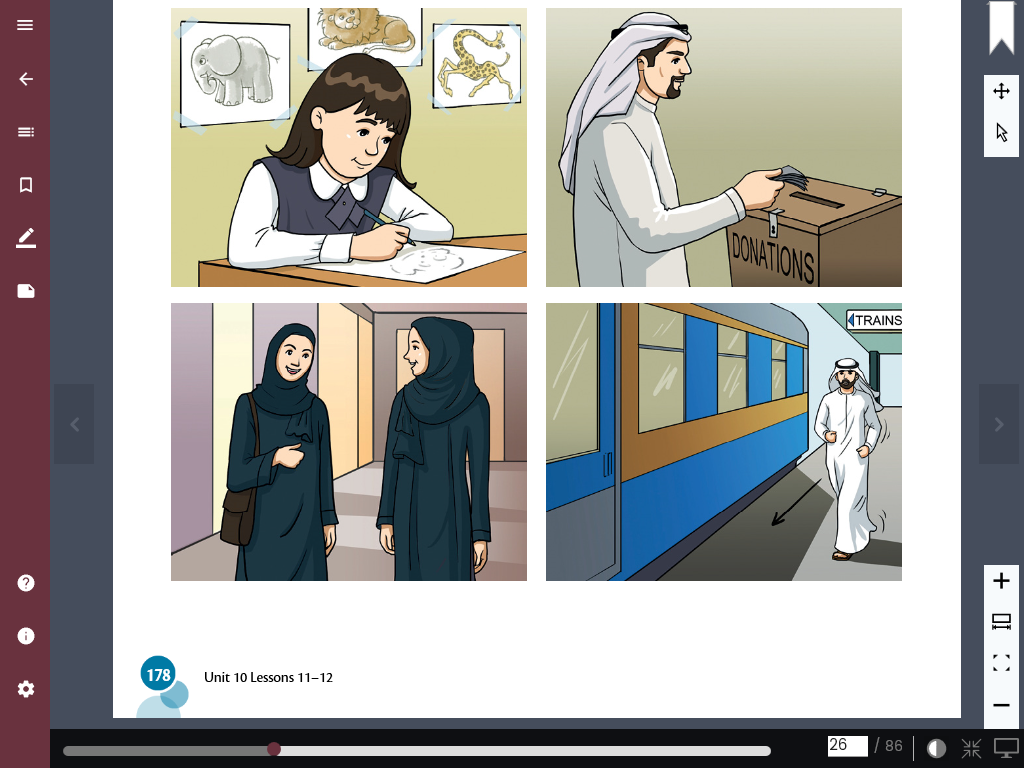 2
1
4
3
Name:………………………..
Use the following words to complete the article
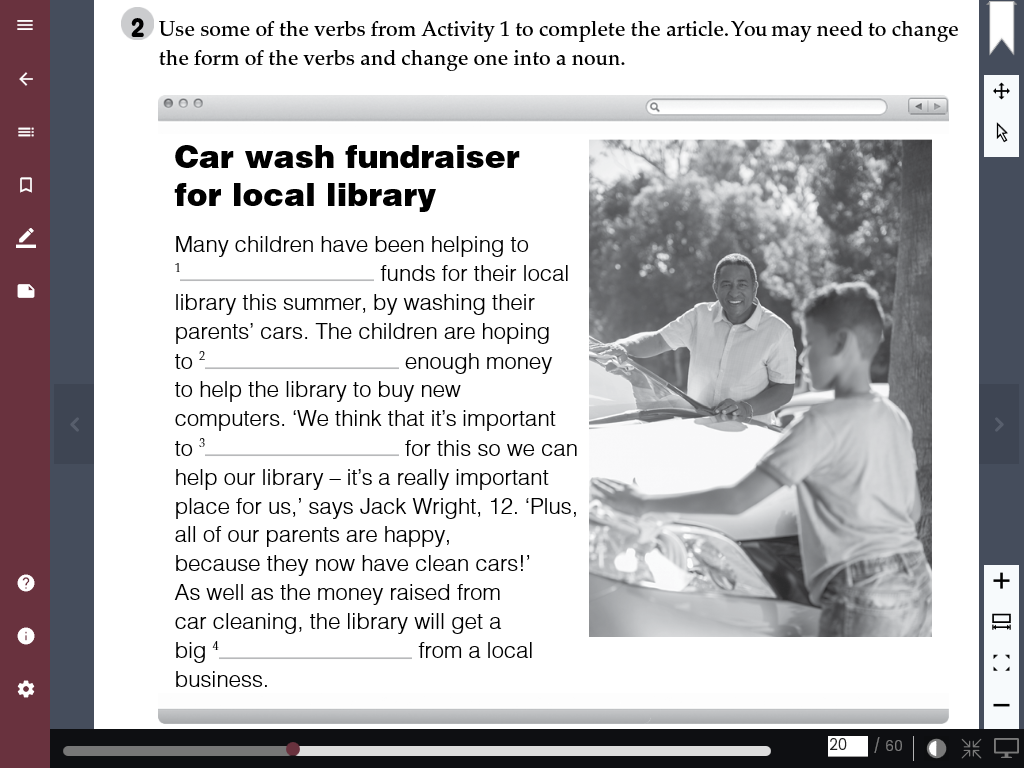 Donation – volunteer – collect- raise
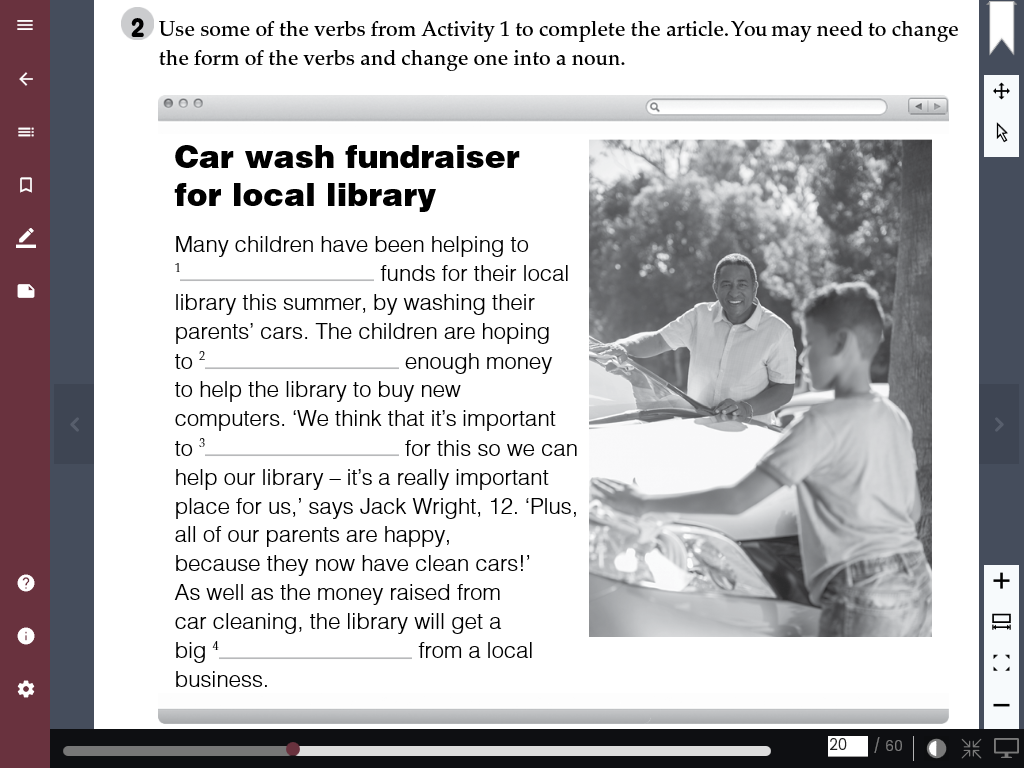 https://www.liveworksheets.com/1-lx1854012pu
raise
collect/raise
Volunteer
donation
Exit ticket
Will you help in raising money for a good cause?
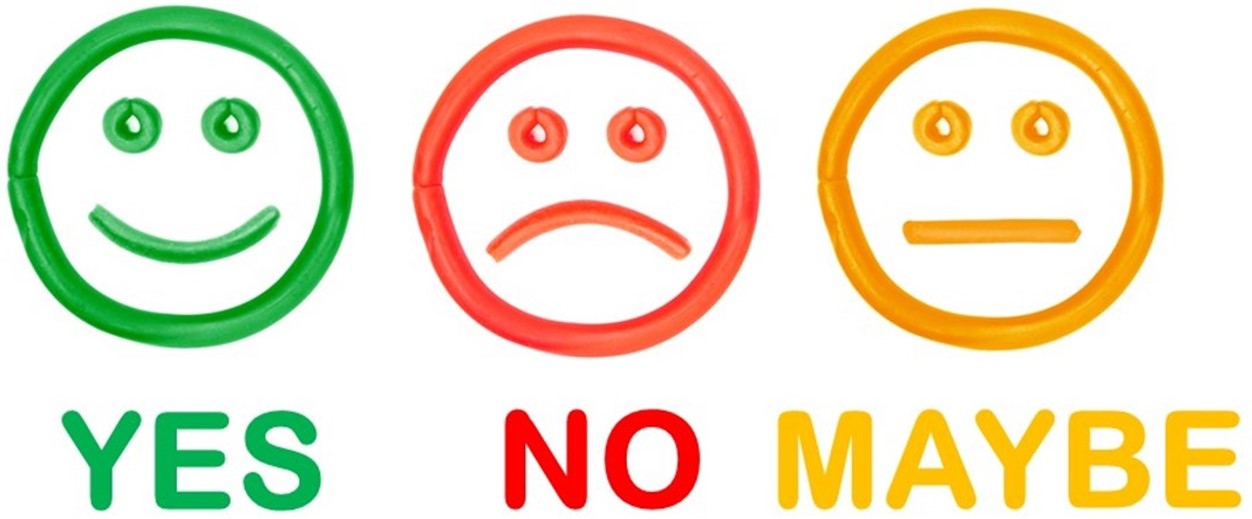